Review for the Ch. 6 Test
We will be doing a review game for the Ch. 6 Test (which is Friday). Start by completing the following warm-up problem below.

You have your trig quiz, homework and review problems to help you study.
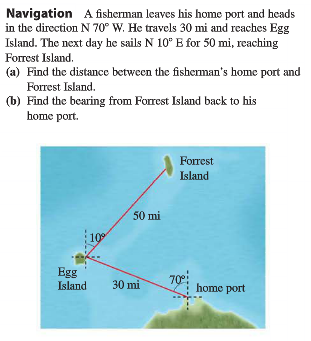 Video of the Day
Question 1: Find the exact Value
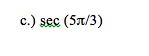 Question 2: Solve the Triangle
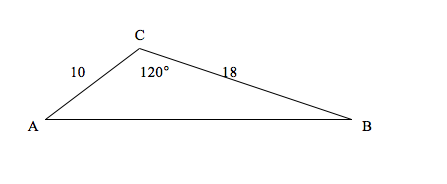 Question 3: Solve the Triangle
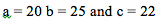 Question 4:
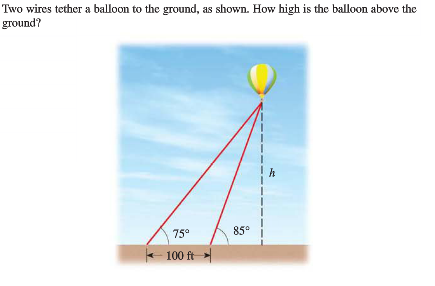 Question 5:
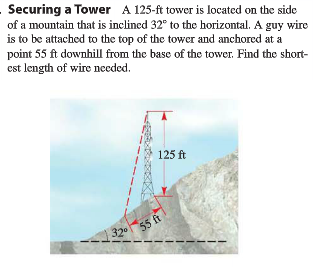 Question 6:
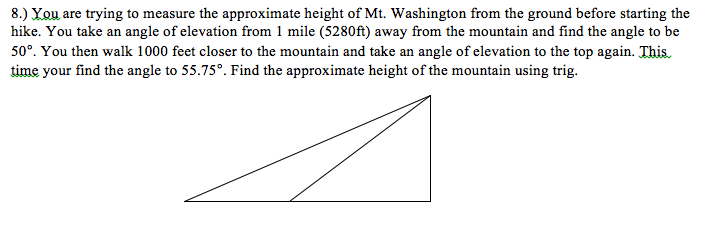 Question 7:
Find the exact value.
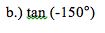 Question 8:
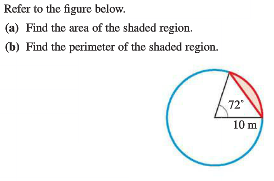 Question 9:
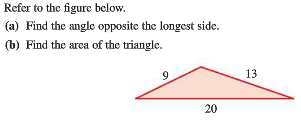 Question 10: Solve for x.
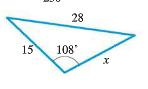